Theory construction
5. Developing Research Question and Research goals
And The (post-)positivist approach I
Description and conceptualizationDina Abdelhafez
1
Recap from last lecture….Research Processes
Positivist
Deduction: from theory to data
Induction: from data to theory 
Positivist approach:
“treats research and the theories, it tests or generates and supports as an exact replication mirroring the social-political world, which the researcher studies from a position external to that world”  (SS&Y, 40)
There is ultimately one external, objective reality (facts are facts)
Quantitative and qualitative methods (but mostly quantitative)

Interpretive:
Abduction: going back and forth between data and theory.
Interpretive approach:
“sees research findings as resulting from intersubjective, meaning-focused processes that themselves interact with and potentially shape the world we study” (SS&Y, 40)
Focuses on sense-making, meaning-making, interpretation and lived, embodied experiences
There are multiple, (inter)subjective realities
Qualitative methods (although this can include analyses of quantitative data)
2
Overview
Developing a research question
Research Goals
3
Developing a research question (RQ)Reading Materials
Luker, K. (2008) Salsa-dancing into the social sciences. Research in an age of info-glut. Cambridge, MA: Harvard University Press, pp51-53. 

Firebaugh, G. (2008) Seven rules for social research. Princeton: Princeton University Press, pp2-8. 

Schwartz-Shea, P. & Yanow, D. (2012) Interpretive research design. Concepts and processes. New York: Routledge, pp24-45.
4
Developing a RQ
Kristin Luker, Salsa dancing in the social sciences, pp51-52

Four features of a good research question

Proposes “a set of relationships between or among concepts”.
“Understanding that relationship… helps us to explain something important about social life”
“Allows for a range of possible answers”
“Advances the state of play in one or more intellectual conversations that are already going on in some part of the scholarly that matters to you.”
5
Developing a RQ
Why do you need a RQ? 

Without a RQ you will get “lost” in data or in the field

It helps you to focus on particular explanations
Initially, you should take into account several possible explanations (early theorising).
But you should elaborate more and more on one particular explanation thereby comparing it to other explanations (systematic study).
6
Developing a RQ
Glenn Firebaugh, Seven rules for social research, pp2-8. 

Two fundamental criteria
Needs to be researchable
Needs to be interesting to you and to others in your field

RQs should be neither too specific (e.g. why is my uncle an alcoholic?),nor too abstract (e.g. why is there something like alcoholism?)
We could ask, for instance, why some people are more prone to alcoholism
You can then examine which type of individual (e.g. class background, educational level, sex, age,…) or group (neighbourhoods, cities, regions, countries) is more prone to alcoholism
7
Developing a (post-)positive RQ
The research question is relatively advanced and complete before you begin your systematic data collection.
This includes thinking about how to contribute to the literature.
RQ are usually divided into specific hypotheses and testable implications (as in last lecture in post-positive building blocks). 
Usually answers “what” and/or “why” questions
E.g. what is the correlation/relationship between class and alcoholism?  (what-question)
E.g. what is the effect of alcoholism on class, when all other explanations are stable (why-question)
You need to specify in advance which explanation(s) you will examine 
E.g. what is the impact of personal income on intra-household decision-making power?
8
Developing an interpretive RQ
Usually centres on “how” questions that feed into “what” and “why” questions.
You start from an initial RQ or research topic, that you develop into a more specific RQ throughout the research.
The initial research question or research topic should be concrete enough to guide you in your research, but open enough so as to allow to follow the most interesting explanation for a particular puzzle
RQs are “starting points that will give you a foundation for developing better questions in the field… the point is not to ask the question so that you can go out and find the answer. The point is to ask a question so that you can clarify your thinking now and raise the odds that you’ll discover what’s wrong with your thinking when you get into the field.” (Soss in SS&Y, 37).
9
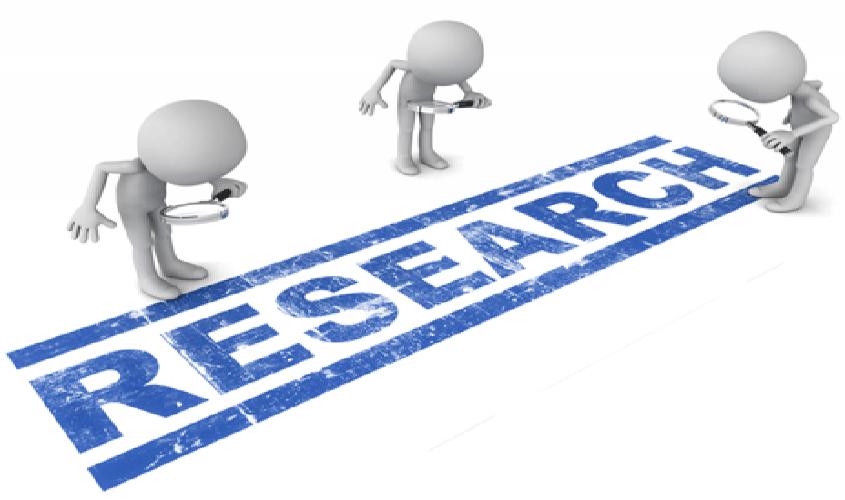 Why conduct research?
Why are you interested in the social sciences? 

What (public) goals does or should scientific research serve, according to you?
10
1. Research goals
Ragin C. & Amoroso L. (2010) Constructing Social Research. The Unity and Diversity of Method (2nd edition), Pine Forge Press, pp. 33-56.

They describe 8 research goals, yet their list is not exhaustive

Research strategy = identifying the main research goal and developing a suitable research design (incl. the general approach and the methods) to reach that goal

However: these different goals are not mutually exclusive. The same research can serve multiple or overlapping goals
11
[Speaker Notes: Generally, the first three goals follow the lead of the natural sciences or nomothetic sciences. The fourth and sixth goals, by contrast, follow from the social nature of social science – the fact that social researchers study phenomena that are relevant in some special way to the social world of the researcher. The fifth and sevent goals straddle these two domains.]
1.1 Identifying general Patterns and Relationships
Follows the lead of the natural sciences: looking for structural, (universal) patterns (something that happened in a predictable way)
This is most commonly associated with “natural science”.

Enables control, planning, and evidence-based policy-making.

Knowledge of general patterns is often preferred to knowledge of specific situations because every situation is unique in some way. 

Yet, we are not always sure which situations are typical and which are not. Knowledge of general patterns is hence best achieved through examination of many comparable situations or cases (the more the better) in order to neutralize each case’s uniqueness. Hence, researchers usually rely on quantitative methods and a post-positivist research design.
12
1.1 Identifying general patterns and relationships
E.g. what are the correlations between social class and an unhealthy lifestyle? (e.g. smoking, alcohol and drug use, fastfood, lack of movement,…)

E.g. what are the most important causes of structural unemployment in a given country?
13
1.2. Testing and Refining Theories
Specific explanations of general patterns or relationships can be tested with new or specific data.

The reliability of statistical correlations can be strengthened by showing through which causal chain or mechanism factor B is being explained by factor A

This often involves developing new, more specific hypotheses.
14
1.2. Testing and refining theories
E.g. from the 1970s onwards, research pointed out that there is strong correlation between life expectancy and the level of democracy within the country you live in

Yet why is this the case? 

Additional research pointed out that:
Authoritarian regimes tend to invest less in basic education for women, leading to less knowledge of, and demand for public health care.
Democratic regimes tend to invest more in general education which leads to better knowledge of health care. 
This leads, in turn, to an increased demand for public health care, public investment and more widespread use of medical services, etc.  (Amartya Sen)
15
e.g. The Power-Resources Theory
Studies in the 1970s and 1980s tried to explain the cross-national differences between the size and type of social policies
They could not be explained by individual preferences
But there were simple, positive correlations with the relative power of the organised working class
The working class was operationalised through 4 proxies: union density, union centralization, bargaining coordination and the strength of leftist parties
Increasingly sophisticated models tested and refined this causal connection: it explained the variation between countries even after accounting for alternative explanations
Later research specified that the relative power of the organised working class explained lower rates of inequality, conceived of as: lower relative poverty, larger welfare states, more generous public pensions and higher tax-based redistributions of income
16
1.3. Making predictions
Although important in the natural sciences, this is not a self-evident goal in the social sciences. It is only used in demography and economics.
Yet, within certain limits, it is possible to make (more or less reliable) predictions on the basis of:
Knowledge of general patterns and trends.
Historical evidence.

Being able to predict ≠ causal understanding 
E.g. knowing that the sun will rise tomorrow morning is not the same thing as knowing why it rises…
17
[Speaker Notes: Knowledge of general patterns and trends : certain types of crime (e.g. small theft, drug-related crimes) increase when legitimate economic opportunities decrease

Historical evidence (succes and failures in the past): great depression

Although it’s possible to ‘predict’ demographic or statistical trends, it’s impossible to scientifically predict specific events : for example, it is relatively easy to formulate a reasonable prediction of the number of people who will be murdered in Brussels next year, but it is far more difficult, if not impossible, to predict who will be murdered]
Evolution of services sector (index1999 = 100) (Vlaams Gewest; 30 juni 1999 – 30 juni 2006)(source: Steunpunt WSE)
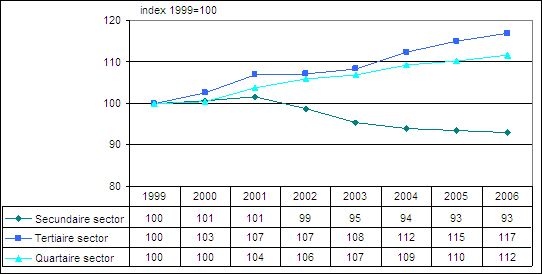 18
1.3. Making predictions
Although it’s possible to ‘predict’ demographic or statistical trends, it’s impossible to predict specific events 

E.g. “youth bulge” (a disproportionally large amount of (unemployed and frustrated young people) indicates that civil unrest (revolution, civil war, organised crime) will be more likely in the future.

But: you can never predict a civil war for a particular country…
19
1.4. Interpreting culturally or historically significant phenomena
In the social sciences, knowledge of specific situations and events is also highly valued, even if they are a-typical or rare.

Because of historical (French revolution, Fall of Berlin Wall) and/or cultural importance.
Competition to establish the ‘accepted interpretation’ of such a phenomenon.

Researchers who study general phenomena often rely on historical and more specific case-studies.
E.g.: to understand the time pattern of mortality reduction and of the increase in life expectancy in the advanced industrial economies, the case of Britain has been analysed in depth
20
1.4. Interpreting culturally or historically significant phenomena
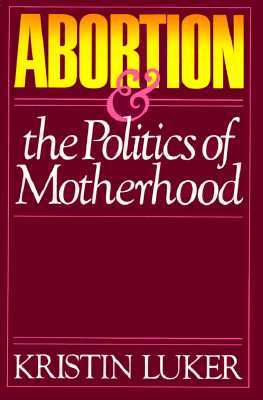 E.g. Kristin Luker, (1984) Abortion and the politics of motherhood. 

More than 200 interviews with pro-life and pro-choice activists, surveying more than 20 years of policy documents
Understanding the rise, polarisation and development on the American abortion conflict.
Closely related to individuals’ positions on sexual behaviour, care of children, family life, technology, and the importance of the individual and community.

Tells us more about a moral controversy that became central to American politics, and about the development of such controversies in general
21
1.5. Exploring Diversity
Focus on a variety of circumstances and cases.

You do not look for general patterns, but for differences.
22
[Speaker Notes: Socio-diversity is declining; more and more there is a single, dominant culture. Yet, this is not so simple
For instance, modernization theory predicts a decline of arranged marriages and increasing importance of romantic involvement in determing one’s spouse in many cultures. This shift seems natural and inevitable yet arranged marriages in many cultures remain the norm.

-Important because it shows alternatives for common problems and because it undercuts assumptions of sameness]
1.5. Exploring diversity
E.g. Kroft et al (1989) “a time without work”

Researching the social consequences of structural, long-term unemployment

Great differences among the unemployed in terms of coping with their unemployment:
Actively looking for a job: conformism (inner obligation), ritualism (routine).
Retraitism: stopped looking for work, have often become highly isolated.
Entrepreneurialism (in official labor combined with unemployment allowance) and calculation (attempt to combine as many sources of income as possible)
Autonomists:  consider their unemployment allowance as a basic income.
23
[Speaker Notes: Wat is de les die we hieruit kunnen trekken? Ten eerste, dat elke maatschappelijke groep of categorie, hoe homogeen ze op het eerste zicht ook lijkt, steeds belangrijke sociale variatie vertoont (die dan nog zal verschillen al naargelang van het kenmerk waarnaar je kijkt (je kan bvb. ook naar eerder ‘structurele factoren’ kijken zoals leeftijd, geslacht, opleiding, etc.). Ten tweede, dat kennis van die sociale variëteit belangrijk kan zijn, niet alleen  om stereotypering tegen te gaan, maar ook om inhoud te geven aan een gedifferentieerd sociaal beleid (wat voor zin heeft het bvb je beleid volledig af te stemmen op één subcategorie).
Let wel, je kan variëteit blijven exploreren (tot op het niveau van het individu), maar sociologisch zoek je natuurlijk naar enkele belangrijke sociale of culturele scheidslijnen.]
1.5. Exploring diversity
Margaret Mead (1928), Coming of age in Samoa. A study of adolescence and sex in primitive society. 

Important study: one of the leading figures in women’s emancipation movement in the US. As a public intellectual she used her ethnographic as a case against “masculine“ and sexually conservative American culture: showing that the US could learn from other societies with a more free sexual culture
A great deal of (critical) social scientists perceive this to be the most important contribution to their work, which can make their societies: showing that different and possibly better ways of life are possible.
24
1.6. Giving voice
Tell the story of a specific group, usually in a way that highlightening its visibility (i.e. often for a wider audience) and that seeks to increase the public’s understanding and respect for that group. 

This may simultaneously help to increase the stock of knowledge on different social types, forms and processes (exploring diversity).

Often the groups studied in this way are marginal or stigmatized groups, outside the social mainstream (for example, the homeless, the poor, ethnic minorities such as the Roma,…)

Often implies ethnographic research (field work)
25
6. Giving voice
While “socially engaged research” can be perfectly legitimate, there are some common cautions in order to safeguard one’s distance:
Don’t whitewash.
Present the good and the bad.
Maintain your skepticism.
Examine the same events from several points of view.

E.g. studies about the situation of the refugees in Europe.
26
1.7. Advancing new concepts or theories
Theoretical research use of empirical data (mostly secondary data).

Induction: developing new concepts, theory on the basis of new data (e.g. concept ‘sticky floor’ versus ‘glass ceiling’).

Deduction: you start from the literature and the existing theories, to which you try to develop a new contribution.  

Abduction: going back and forth between new data and theory. This may help to create new concepts
27
1.8. Policy Evaluation and Advice
Evaluation research: measuring the success of specific policies and programs
E.g. labor market policies, social work programs,…

Often research questions and financing derive from external organizations.
More problem-driven than theory-driven.
Has to be carried out with scientific rigor and accuracy as well.
Critical function (‘Speaking Truth to Power’).
Sometimes this is outsourced and independent, sometimes this is strongly participative and cooperative.
28
Research goals…
29
The (post-)positivist approach IDescription and conceptualization
30
Description
Description
Answers a “what question” (who, how, when, what,…)
Describes “how things really are”

For example
What is democracy (definition, features,…)? Precisely what distinguishes democratic from authoritarian regimes? How does it vary throughout time, from country to country?
What is poverty? Characteristics? Evolution? Variation through time, space?
What are the facts in European immigration?
31
[Speaker Notes: Desrcibe the social reality]
Explanation
Explanation
Answers a why question.
Causality: an implicit or explicit claim that a factor generates variation in an outcome (a change in A causes a change in B).

For example
What causes democracy? Which factors determine whether a political system is democratic or not? What are its effects? Does democracy enhance the prospect of peaceful coexistence?
Why do so many people immigrate to Europe?
Why do end up in some European countries, rather than others?
32
[Speaker Notes: Causality: an indep cause a change in a dependent variablee.g. level of edu effecting the cahnces of finding a job]
Description & explanation
Conventional wisdom: description is easier and less valuable (scientifically) than  explanation. However: this is not always the case. 

Lots of uncertainty about important descriptive questions:
How big is global inequality (is it de- or increasing)? (There is no data nowadays about such topic)
Are political appointments in the Flemish administration increasing or decreasing?
Is corruption decreasing? How to measure it?
How many people are migrating? Where do they come from or go to?
33
Why is description important?
The (scientific) value of description
Important concepts in the social sciences have no standard or widely shared meaning
e.g. social cohesion, democracy, individualization, power,…

Sometimes causal questions are easier to answer than descriptive questions
What is democracy and how might it be operationalized?
Does democracy enhance the prospect of peaceful coexistence?
34
[Speaker Notes: There are 100’s of different definantions, so before discribing if a country is more democratic you need to explain what is it mean by democracy, then you coerllate your data with this level of democracy 
How u go from basic term to operationalization level to work on this term in ur research to be able to measure it in ur study]
Description & Explanation
Description comes first: one must describe in order to explain. You need to get the facts right before you can explain them!

E.g. In order to examine the different factors ‘causing’ democracy (e.g. economic development, strength of civil society, etc.), one must first establish definition, measurement, etc, of democracy
E.g. before knowing why people immigrate to particular countries, you need to know how many people are effectively immigrating to those countries, and where they are coming from
35
[Speaker Notes: Description & Explanation are two separate, but essential in ur research]
Concepts
Jaccard, J. & Jacoby, J. (2010) Theory Construction and Model-Building Skills. A practical guide for social scientists. New York: The Guilford Press, pp75-89. 

Gerring, J. (2012), Social Science Methodology. A Unified Framework, Cambridge: Cambridge University Press, pp. 141-166.
36
Concepts
Post-positive approaches: start from theory/literature
More concretely: a phenomenon that has been defined by the literature.
Observable behaviour such as smoking cigarettes, purchasing a product.
Latent concepts, such as depression, alienation, social cohesion, poverty,…

Scientists often use abstract concepts
E.g. social cohesion, democracy, poverty, discrimination, anomie, mechanic and organic solidarity, rituals, radicalisation,…

To conduct research they need to specify and focus these abstract concepts
37
[Speaker Notes: Recall Research goal in Lecture 5
Most prevalent in (though not exclusively!)
Identifying general patterns
(post-)positivist
Testing and refining theories
(post-)positivist
Making predictions
(post-)positivist
Interpreting culturally and/or historically significant phenomena
Interpretive
Exploring diversity
Interpretive
Giving voice
Interpretive
Advancing theories
(post-)positivist
Policy evaluation and advice 
(post-)positivist]
Instantiation
“Specifying concrete instances of abstract concepts in order to help clarify their meaning.”
Practical strategies for formulating clear definitions of constructs.
Building a bridge between the conceptual and the empirical.
Turn abstract issues into specific “instances” that can be examined.

At some point, all theories need to be “instantiated”
38
[Speaker Notes: To instantiate is to create an instance of an object]
Instantiation
E.g. “older people know more things than younger people”

What do we mean by each of the two concepts?
Age: what do you mean by old and young? 
Knowledgeability: music, films, local happenings, world events, geography, aircraft, family, jobs, cooking utensils, restaurants, religious events, clothing, computers, celebrities, photography, breeding tropical fish,…
Or is it more a form of intelligence you are interested in? 

Hence we need to be more specific about the age and type of knowledge we are referring to
39
[Speaker Notes: How we test that to study and observe it in real lifewhat do you mean by old people and young peoplewht do we want to measure? Knowledge? What do u mean by level of knowledge? It is a concerete how they navigate in a city?
Focus on wisdom? Intelegiance? Think about this concepts and instantiate them]
Instantiation
Suppose you want to test the relation between attitudes concerning ‘going to university’ and actually going to university.
You’ll need to make decisions on:
Which particular group of high school students will you examine (n)?
Which sample of schools (mix of state, Catholic and alternative schools? Flanders/Walloon/Brussels? City-countryside?)
Only high school seniors (6th middelbaar), or also juniors? 
All modules or just ASO? 
 How will you measure their attitudes? 
Simple yes/no questions on whether they want to go? 
Do they associate universities with greater employment chances? Or rather with developing their interests?  
When will you ask?
September vs January? 
During a school break, class or holiday?
40
[Speaker Notes: To make ur concept more concerte and u excluded the things that u will not going to focus upon and u assign the concepts that u r going to make ur research upon]
Instantiation
Each of these questions requires focusing or specifying the concepts, turning to specific instances of them, which you can use to test the validity of a more general theory

Beware: instantiation has both a select-in and select-out function. It helps us focus on some particular elements and blinds us for other elements
41
Choosing a definition
Post-positivist research design: deductive, from theory to data

Hence the concepts that are used in the literature provide you with a clear starting point

Yet these concepts are defined differently by different scientists
E.g. “brand loyalty”: more than 50 definitions in the scientific literature
E.g. “democracy”, “social cohesion”, “individualisation”, “nationalism”,…

How to choose a particular definition?
42
[Speaker Notes: Look at literature, fit/adapt the definition to the things ur are interested, make sure that concepts are defined and adapted according to ur study]
Choosing a definition
Choose the most dominant one (after surveying the literature)
However: the most dominant definition may not prove most adequate to your RQ. It may be necessary to adapt or add some elements so that you can provide a novel contribution to the field. 

Choose the elements that are shared across different definitions
i.e. what J&J call “shared meanings”, as opposed to “surplus meaning”
E.g. “attitudes” are defined differently, but most definitions include affective feelings about a particular object (e.g. I feel negative/positive about Abortion)
Different definitions of attitude may include behavioural intentions (I will never have abortion) or associations (e.g. I associate Abortion with selfishness or emancipation)
43
[Speaker Notes: What do they have in common, shared meanings to pick up the features that you want to include in your definition]
Choosing a definition
Choose a definition that matches with your overall theoretical framework 
i.e. what is it that you want to study
E.g. social class can include occupation, education, income, wealth, property ownership, control over means of production, political standing, prestige, reputation, association with elites, honorary titles, language,…
44
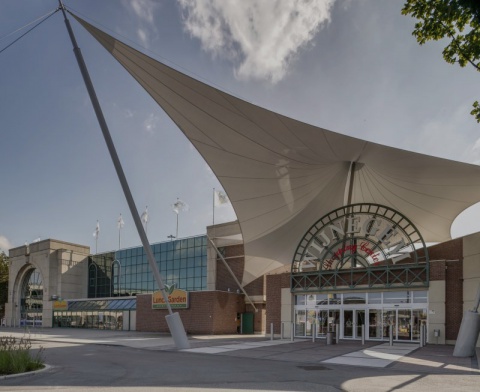 Specifying concepts
In post-positive research, concepts need to be as clear and precise as possible. Even seemingly obvious concepts require explication…

E.g. planning a new shopping mall
“Convenience”: means different things to different people: parking space, proximity to other popular places, distance to one’s home,…
“distance”: two metro stops, fifteen minutes by car, 30 minutes by bike,…
45
Specifying concepts
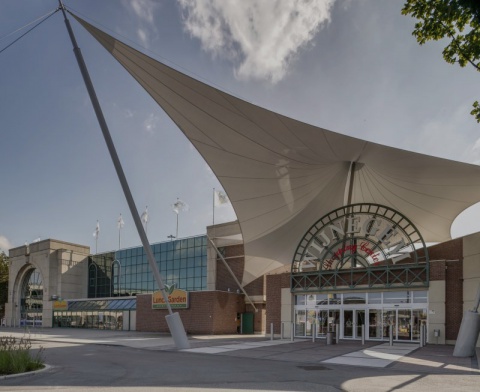 E.g. planning a new shopping mall
Hence you need to ask “how important is proximity to your home?” 
Scoring between 1 and 5
Ranking characteristics according to which one you consider to be most important (e.g. parking space, opening hours, proximity to other sites,…)
And you need to specify:
Which form of transport would you prefer, if we were to build a shopping center on this site? (bus, metro, car, bike, foot,…)
How long would it take you to get there by each of these modes of transport take? 
Would you consider taking a different mode of transportation?
46
Specifying concepts
Examine the literature.
How have other scientists specific the concept?
However: it may be that a different definition works better for your particular phenomenon
Dictionary
Often provides precise definitions of what you are studying
However: it may not be wide or even specific enough (scientific concepts often differ from common-sensical usage)
List the key properties of a concept
E.g. wealth: income, property, consumption,…
E.g. poverty: social exclusion (what type of social exclusion), lack of resources (material, work, property,…), unable to follow normal consumption patterns (what are normal consumption patterns?),…
47
[Speaker Notes: International encycloypedia of social and behavioral sciences]
Specifying concepts
Ask “what do you mean by that?”
E.g. “attitude towards African Americans”:
“being consistently favourable or unfavourable manner toward African Americans”
What do you mean by “consistently?”
What do you mean by “African Americans?
What do you mean by African Americans? // An American citizen whose ancestry is predominantly African
What do you mean by predominantly? 
What do you mean by African? 
This can go on forever of course, so you should stop when you think all major ambiguities are clarified, so that the meaning of the concept can be clearly communicated
48
Specifying concepts
Good tip: focus on 4 core elements or properties
An action (e.g. talking about drugs)
An object or target towards which the action is direct (e.g. talking to your teenage daughter)
A setting (e.g. in your home, at the kitchen table)
A time (e.g. on Monday night)
49
E.g. adolescent alcohol use
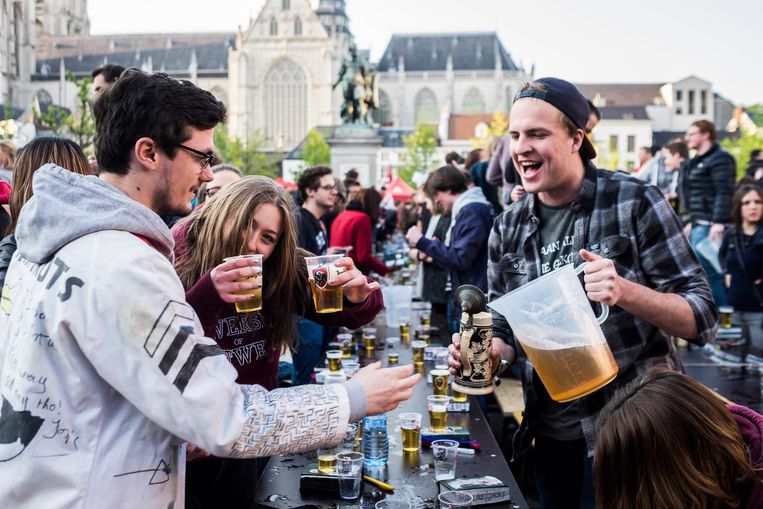 We might hypothesise that a relationship between gender and students’ alcohol use: young men drink more than young women

Action: drinking alcohol? Buying alcohol? Both? 

Target/object of the behaviour: specific type of alcoholic beverage (e.g. beer, wine, hard liquor, mixed drinks,…)
Setting: at home, in a pub, at a party? Together or alone? With peers or with family?

Time frame: past day, week, past month, past year?
50
E.g. adolescent alcohol use
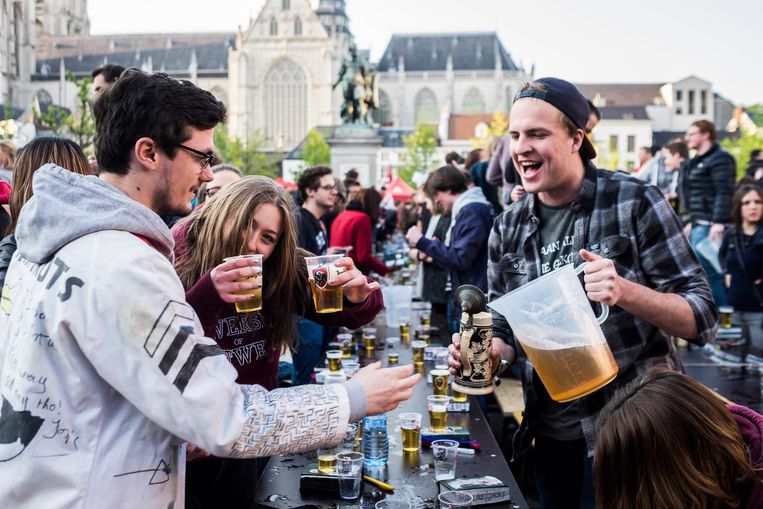 Quantifying the alcohol variable
People can different in the frequency with which they have drunk alcohol in the last 30 days (3 nights in one month)
They can also differ in how much alcohol they consumed every single time (e.g. 10 beers in one night)
Total amount of alcohol can be looked it (e.g. in total 30 beers in one month)
Did people get drunk? 
Binge drinking? 
Did they get into trouble. E.g. fights, vandalism, unsafe sex, missing an exam, ending up in hospital,…
It’s possible that there are gender differences across all these dimensions, or that there are just gender differences between some of these dimensions…
51
Multidimensional constructs
Many concepts have several sub-dimensions or subtypes of concepts

This helps to make a “fuzzy concept” more focused

E.g. intelligence
verbal abilities (understanding many words), mathematical skills, problem-solving skills, memory, reasoning, spatial perception, perceptual speed,…
Social intelligence
Emotional intelligence
52
[Speaker Notes: Distiguishing types]
Multidimensional constructs
E.g. theories of risk
Physical risk taking (risking physical harm)
Social risk taking (risks in social relationships)
Monetary risk taking
Moral risk taking (breaking of rules or laws)

E.g. social support
Tangible support (monetary loans, transportation, help with child care)
Emotional support
Informational support
Companionships support (providing company for fun / sad activities)
53
Creating synthetic constructs
Scientists sometimes create or invent variables for the purpose of theory building (Ties togehter)

E.g. emotional intelligence: the ability to monitor one’s own and others’ feelings, to discriminate among them, and to use this information to guide one’s thinking and action
Emerged from broader range of studies on emotions
Was grouped together into a coherent conceptual whole (Slovey and Mayer 1990)
It then become a widespread term, both among scientists and the broader public
54
Creating synthetic constructs (Gerring)
Multidimensional category in which diverse attributes revolve around a central theme, thus lending coherence to an otherwise disparate set of phenomena

Synthesis = concept constructed for the purpose of tying together different phenomena (note: not a theory = explanation of how things work), nor a hypothesis  =to be tested theory)

Emphasizing similarities, rather than differences among the chosen samples of cases
55
Constructing synthetic concepts
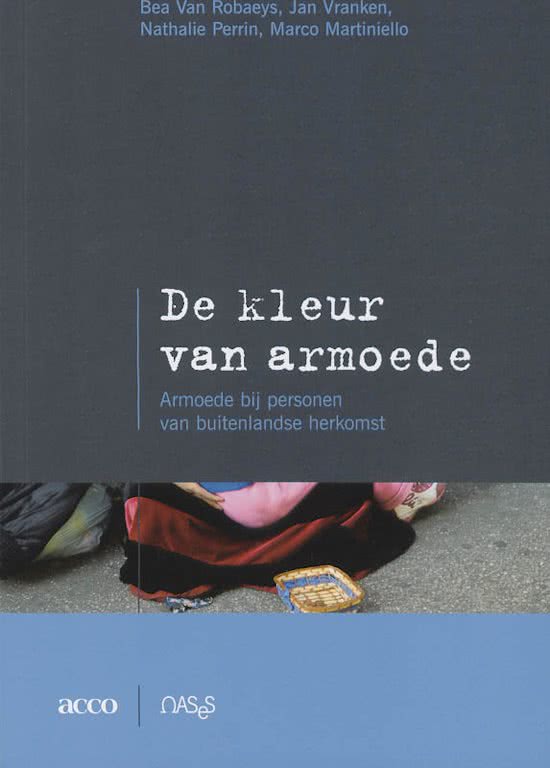 Jan Vranken’s (2008) definition of “poverty”: 

“a network of forms of social exclusion that extends over several areas of individual and collective existence. It separates the poor from the generally accepted modes of existence in society, creating a gap that poor people are unable to bridge on their own.”

This includes:
Income
Property
Consumption
Social networks
Access to education, work, health care and affordable housing,…
56
Announcement
Can we make the next lecture (6 Nov.) earlier than 2 pm at 1 pm or in another day?
Lecture 13 November is canceled and we want to pick another day to take it because I will be out-side Prague.
57
Reading for Working Seminar II: Migrating to Europe
Hooghe, M., Trappers, A., Meuleman, B., & Reeskens, T. (2008). “Migration to European countries: A structural explanation of patterns, 1980–2004.” International Migration Review, 42(2), 476-504.

Collyer, M. (2005). “When do social networks fail to explain migration? Accounting for the movement of Algerian asylum-seekers to the UK.” Journal of Ethnic and Migration Studies, 31(4), 699-718.

Belloni, M. (2016). “Refugees as gamblers: Eritreans seeking to migrate through Italy.” Journal of Immigrant & Refugee Studies, 14(1), 104-119.
Please read them because we will have a discussion based on them.
58